Мониторстат
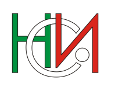 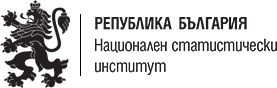 Изготвено от: Владислав Минков, ученик от Национална финансово-стопанска гимназия, 11 клас.
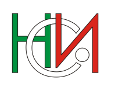 Информационна система „Мониторстат“
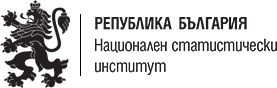 Разработена е в рамките на проект „Изграждане на статистическа база и информационна система за мониторинг на европейски и национални стратегии и регионална политика“
Проектът е осъществен с финансовата подкрепа на Оперативна програма „Добро управление“ (ОПДУ) 2014 - 2020 година, съфинансирана от Европейския съюз чрез Европейския социален фонд.
Системата е централизирана, уеббазирана, с два основни модула, предоставящи достъп до индикатори и метаданни от статистически изследвания за национални, европейски и международни стратегии и оперативните програми на ЕС за периода 2014 – 2020г.
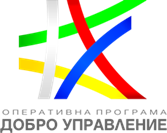 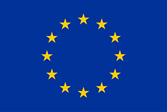 ЕВРОПЕЙСКИ СЪЮЗ ЕВРОПЕЙСКИ СОЦИАЛЕН ФОНД
ИС „Мониторстат“ осигурява възможност за:
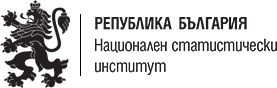 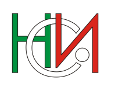 Усъвършенстване на процесите по стратегическо планиране, мониторинг на изпълнението на национални и европейски стратегии и вземане на управленски решения за изпълнението на политики чрез разработване на статистическа рамка, процедури и система за събиране на информация;
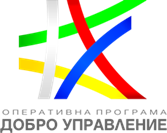 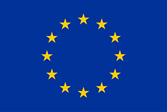 ЕВРОПЕЙСКИ СЪЮЗ ЕВРОПЕЙСКИ СОЦИАЛЕН ФОНД
Рубрики
,,Стратегически документи“ ни дава представа за стратегии, планове и бъдещи програми, целящи развитието, приспособлението и увеличаването на стандарта на живот, както в международен, така и в национален аспект.
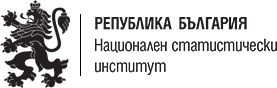 Оперативните програми са сведения за проекти, влезли в сила или планирани за бъдещи периоди.
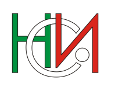 В рубриката ,,новини“ можете да откриете различна информация, свързана с ключови показатели за България за определен период от време.
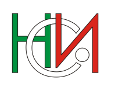 Реализиране на стратегическите цели за електронно Управление и устойчивост на предоставяната от НСИ информация за оценка на изпълнението на целите по национални, европейски и международни стратегии и програми;

Развитие на електронното управление;

Намаляване на хартиения документооборот, което ще се отрази благоприятно на опазването на околната среда.
,,Мониторстат“ ни позволява да:
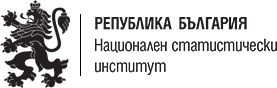 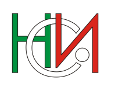 Благодаря за вниманието!
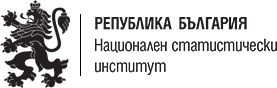